ALBA‘s Initiatives for productive integrationan example for progressive industrial policy in latin america?
Julia Theresa Eder
Department of Politics and Development Research, 
Institute of Sociology, Johannes Kepler University Linz
OVERVIEW
Progressive cycle in South America: evolution and crisis
ALBA’s industrial policy initiatives
Critical assessment of the initiatives: Can we talk about progressive industrial policy?
Support from outside: What can the Europeans do?
3
(1) Progressive cycle in South America: evolution…
neoliberalism and social struggles against it -> left-wing governments get elected: 2 axis
Venezuela, Bolivia: redistribution of income and conflicts with oligarchy/elites (counter-hegemonic)
Argentina, Brazil, Uruguay, Ecuador: promoted increased internal consumption, subsidies to local business owners and social welfare programs (Neo-developmentalism)
Commodity boom gave room for manoeuvre
Defeat of FTAA -> afterwards only limited US interventions in LA
Democratic conquests and constitutional reforms
4
(1) Progressive cycle in South America: …and crisis
End of commodity boom, reduced growth rates 
Power relations modified to some extent, but economic insertion in the international division of labour not altered
Several new transregional neoliberal initiatives on free trade (TPP) and services (TISA)
Government changes in Argentina and Brazil, frictions to open conflicts in Bolivia, Ecuador and Venezuela
Social protests against left-wing governments 
Katz 2016: popular support/resistance will decide on future of the progressive cycle in the region
5
(2) The bolivarian alliance of the peoples of our america
Regional integration project in Latin America:
Founded by Venezuela and Cuba in 2004, currently 11 member states
„Fair trade“ instead of „free trade“
Regional productive integration as goal
„Third Way“ between socialist and neoliberal cooperation? (Hernández/Chaudary 2015: 5; 12ff.)
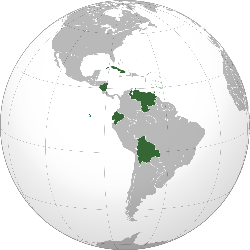 https://upload.wikimedia.org/wikipedia/commons/d/d1/Bolivarian_Alliance_for_the_Peoples_of_Our_America_%28orthographic_projection%29.svg [10.02.2017]
6
(2) Industrial POlicy
Historically and regionally diverging definitions (global North & global South)
„Industrial policy is the goal-oriented intervention by the State in the sectoral productive structure of an economy by the State. (…) The target of industrial policy are always subdivisions (usually industrial sectors), not the economy as a whole“ (Gabler Wirtschaftslexikon http://wirtschaftslexikon.gabler.de/Archiv/55810/industriepolitik-v11.html)

Pianta et al. (2016: 24-27) conceived a progressive industrial policy for the European Union, which tackles besides industrial production also questions of distribution, consumption of resources and economic democracy.
In the global South industrial policy mostly focuses the manufacturing sector and is usually related to the question of industrial upgrading in Global Value Chains and economic development (UNIDO 2011)
7
(2) Industrial policy in ALBA
Production and investments related to social aims (Grand National Projects) -> reduction of poverty and social exclusion
 Reducing asymmtries in the regional bloc as task of all members: differential and solidary treatment of weaker economies
Economic complementarity as goal (not specialisation)
ECOALBA-TCP (ALBA-TCP 2012, Article 1) is planned to be “shared-development, inter-dependent, sovereign and solidary economic zone aimed at consolidating and expanding an alternative  model of economic relations and to strengthen and diversify the productive apparatus.”
8
glei
(2) Industrial policy in ALBA
Grand National Enterprises (GNEs) support goals of GNPs and leading role in productive integration:
owned by 2 or more states with subsidiaries in each one
operate in areas of public interest (food production, industry; e.g. GNE for the commercialisation of industrial supplies)
integrate SMEs and other actors into new regional value chains
self-sustainable; shall reinvest their profits or finance social aims
integrated into Grand National Planning
Creation of New Regional Financial Architecture (NAFR in Spanish) independent of IMF and WB to finance initiatives
9
(2) Historical Influences
CEPALismo/develpomental state (from 1930s till 1970s)
Assumptions of dependency approach considered and reflected in initiatives
Collective Self-Reliance (1970s and 1980s) of the Non-Aligned Movement (tradition of South-South cooperation)
Council for Mutual Economic Aid (COMECON) (1949 till 1989-91) had the Complex Programme (1971) to foster productive integration in the communist bloc, also International Economic Associations (shared firms)
10
(3) Critical assessment of the initiatives
Positive:
Regional asymmetries have been considered
GNEs as counterplayers to TNCs
Profits of GNEs have to be reinvested
ECOALBA-TCP to deepen integration
Plan to integrate SMEs into new regional value chains
Cooperative advantages as goal
Problematic:
Initiatives depend on participating governments
Question of property relations has not been tackled
No democratic control of production foreseen
Resource use/extractivism
Lack of resources for implementation (NRFA failed)
Many ideas and some initiatives just exist on the paper
11
(4) What can we do?
Reflect and discuss capitalist dependency and power relations from a global perspective 
Take an interest-based perspective for analysis
Sensitising actors (European producers, but also comsumers)
Criticise and mobilise against FTAs of EU which harm economic structure of weaker counterparts
Shape/influence discourses on industrial policy
Definition of industrial policy
Components of progressive industrial policy
Question basic assumptions (e.g. PSD)
Finance progressive industrial policy initiatives?
12
Time for Questions & discussion!
Julia Theresa Eder
julia_theresa.eder@jku.at
Literature
ALBA-TCP (2004): Joint Declaration Venezuela – Cuba. http://alba-tcp.org/en/contenido/joint-declaration-venezuela-cuba [5.9.2016]
ALBA-TCP (2006): Agreement for the Application of ALBA-TCP. http://alba-tcp.org/en/contenido/agreement-application-alba-tcp [29.8.2016]
ALBA-TCP (2007): Projects “Grannationals”. http://alba-tcp.org/en/contenido/projects-grannationals [30.8.2016]
ALBA-TCP (2008a): Conceptualization of Grannational Enterpise Project in the Framework of ALBA. http://alba-tcp.org/en/contenido/conceptualization-project-and-grannational-enterprise-framework-alba [29.8.2016]
14
Literature
ALBA-TCP (2008b): Joint Declaration. http://alba-tcp.org/en/contenido/joint-declaration-iii-extraordinary-summit, 8.9.2016.
ALBA-TCP (2009a): Fundamental Principles of the Peoples’ Trade Treaty. http://alba-tcp.org/en/contenido/fundamental-principles-tcp, 29.8.2016.
ALBA-TCP (2009b): Action Plan for Trade Development in the Joint Development Economic Zone of the ALBA-TCP. http://alba-tcp.org/en/contenido/action-plan-economic-zone-alba-tcp, 29.08.2016.
ALBA-TCP (2012): Agreement for the Creation of the Economic Space of ALBA-TCP (ECOALBA-TCP). http://alba-tcp.org/en/contenido/agreement-creation-economic-space-alba-tcp-ecoalba-tcp, 29.8.2016.
Eder, Julia Theresa (2016): Trade and Productive Integration in ALBA-TCP – A systematic comparison with the corresponding agendas of COMECON and NAM. In: Austrian Journal of Development Studies 32 (3), 91-112.
15
Literature
Gabler Witschaftslexikon (2016): Industriepolitik, Konzeptionen. http://wirtschaftslexikon.gabler.de/Archiv/58461/industriepolitik-konzeptionen-v7.html [10.12.2016] 
Hernández, Dilio/Chaudary, Yudi (2015): La Alianza Bolivariana para los Pueblos de Nuestra América – Tratado de Comercio de los Pueblos (ALBA-TCP). Vigencia y viabilidad en el actual contexto venezolano y regional. Friedrich-Ebert-Stiftung Venezuela/Inisur: http://library.fes.de/pdf-files/bueros/caracas/11379.pdf [3.12.2015]
Katz, Claudio (2016): Is South America’s ‘Progressive Cycle’ At an End? https://venezuelanalysis.com/analysis/11881 [09.02.2017]
Pianta, Mario/Lucchese, Matteo/Nascia, Leopoldo (2016): What is to be produced? The making of a new industrial policy in Europe. Brüssel: Rosa-Luxemburg-Stiftung, Büro Brüssel.
16
Literature
Riggirozzi, Pía/Tussie, Diana (2012): Chapter 1. The Rise of Post-Hegemonic Regionalism in Latin America. In: Riggirozzi, Pía/Tussie, Diana (eds.): The Rise of Post-Hegemonic Regionalism in Latin America. Dordrecht [et al.]: Springer, 1-16.
Sanahuja, José Antonio (2012): Post-liberal Regionalism in South America: The Case of UNASUR. EUI Working Papers, RSCAS 2012/05. http://cadmus.eui.eu/bitstream/handle/1814/20394/RSCAS_2012_05.pdf?sequence=1&isAllowed=y [7.12.2015]
UNIDO (2011): Industrial Policy for Prosperity: Reasoning and Approach. Working Paper 02/2011 https://www.unido.org/fileadmin/media/documents/pdf/Publications/111125/WP022011_Ebook.pdf [08.02.2017]
17